QOD #15 (on paper)
Mr. Walker has a mass of 75 kg on Earth.  What would his mass be on the moon?  What would his mass be on Mars?
QOD #16
Draw and fill in the table.  Try to list 5 of each.
Density – the amount of matter in a given space, or volume. 

Brick  &  Sponge

The brick has more mass than the sponge.
Brick has a greater density.
Density Notes
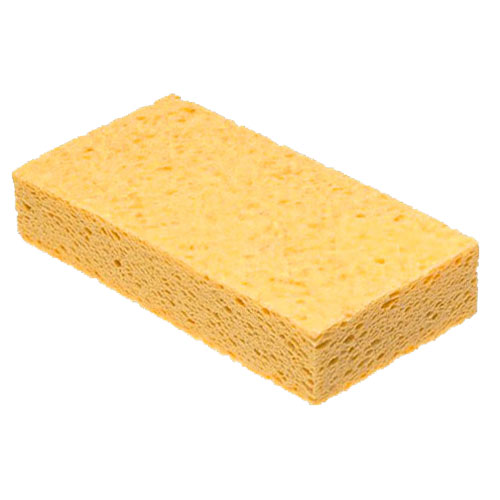 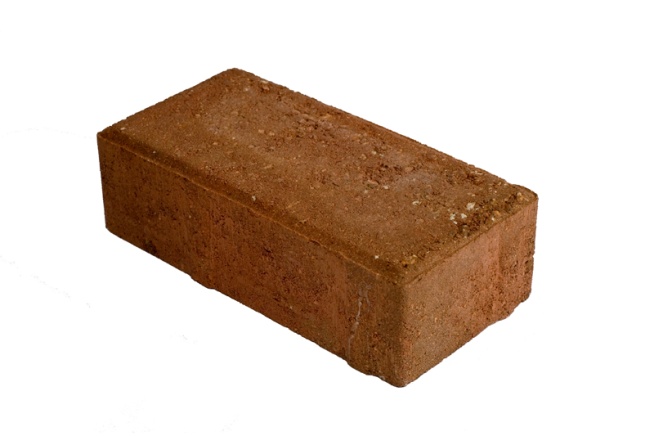 D=density   M=mass    V=volume

D  =      M		
		          V			     D = 

Units for density:
g/cmᵌ
g/mL
kg/mᵌ
kg/L
Example:  What is the density of an object whose mass is 25 g and whose volume is 10 cm3?

D = 	M
		      V

D = 	25 g
		    10 cmᵌ

D = 2.5 g/cmᵌ
Practice
Find the density. M = 10 g  V = 2 mL
    D = 10 g / 2 mL
    D = 5 g/mL

Find the density.  M = 600 g  V = 50 cmᵌ
	D = 600 g / 50 cmᵌ
	D =  12 g/cmᵌ
Sink or Float??
Why did the objects sink?
The objects sank because they are more dense than the water.
What will happen if I pour corn oil into a graduated cylinder of water?
Hypothesis:  If I pour corn oil into a graduated cylinder of water, then ….. because …. .
Diagram: 




Conclusion:
When I poured the corn oil on the water …
Objects and liquids that are more dense sink.
Objects and liquids that are less dense float or rise.
EXTRA CREDIT!
30th
Vocab Wall
Qualitative Observations
Quantitative Observations
Volume
Graduated Cylinder
Meniscus
Triple Beam Balance
Mass
Weight
Density
QOD #19
Find the density of the box if it has a mass of 500 grams.  
Would it sink or float in
     water?
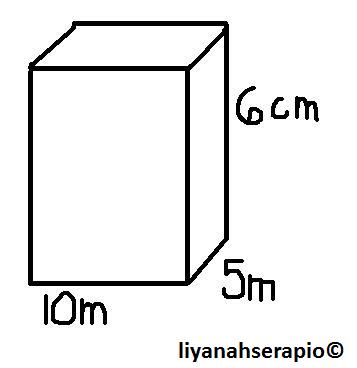 cm
cm
Density Practice - Challenge
Density Practice